Figure 3 Pressure pain threshold levels (kPa) over the tibialis anterior muscle in CTS and healthy controls. The ...
Brain, Volume 132, Issue 6, June 2009, Pages 1472–1479, https://doi.org/10.1093/brain/awp050
The content of this slide may be subject to copyright: please see the slide notes for details.
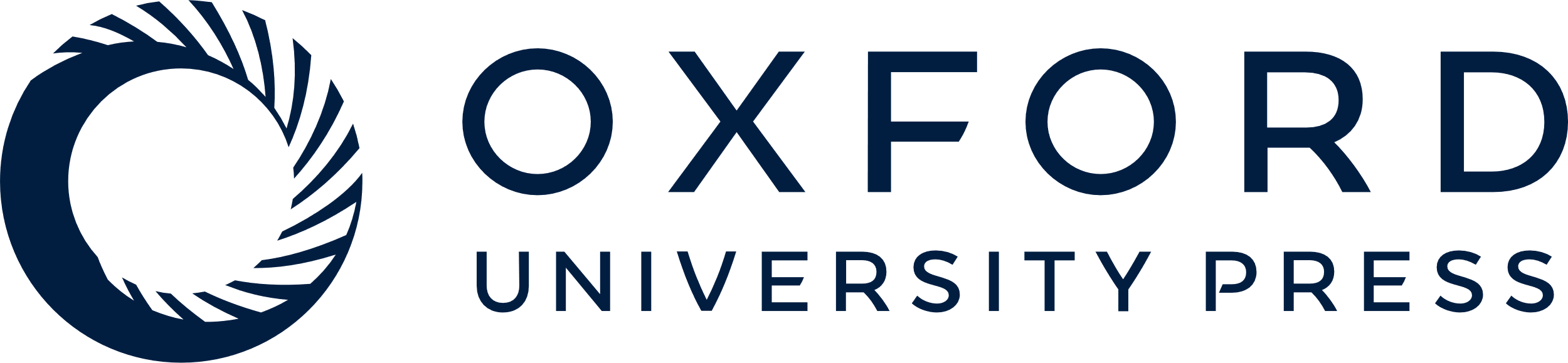 [Speaker Notes: Figure 3 Pressure pain threshold levels (kPa) over the tibialis anterior muscle in CTS and healthy controls. The horizontal bar represents the mean value and the error bars the SD. # indicates significant difference in PPT between patients and controls.


Unless provided in the caption above, the following copyright applies to the content of this slide: © The Author (2009). Published by Oxford University Press on behalf of the Guarantors of Brain. All rights reserved. For Permissions, please email: journals.permissions@oxfordjournals.org]